ИКТ в образовании
Элементы ИОС | Поиск и обмен информацией | Программное обеспечение
КОМПЛЕКСНОЕ ОСНАЩЕНИЕ КЛАССНОЙ АУДИТОРИИ
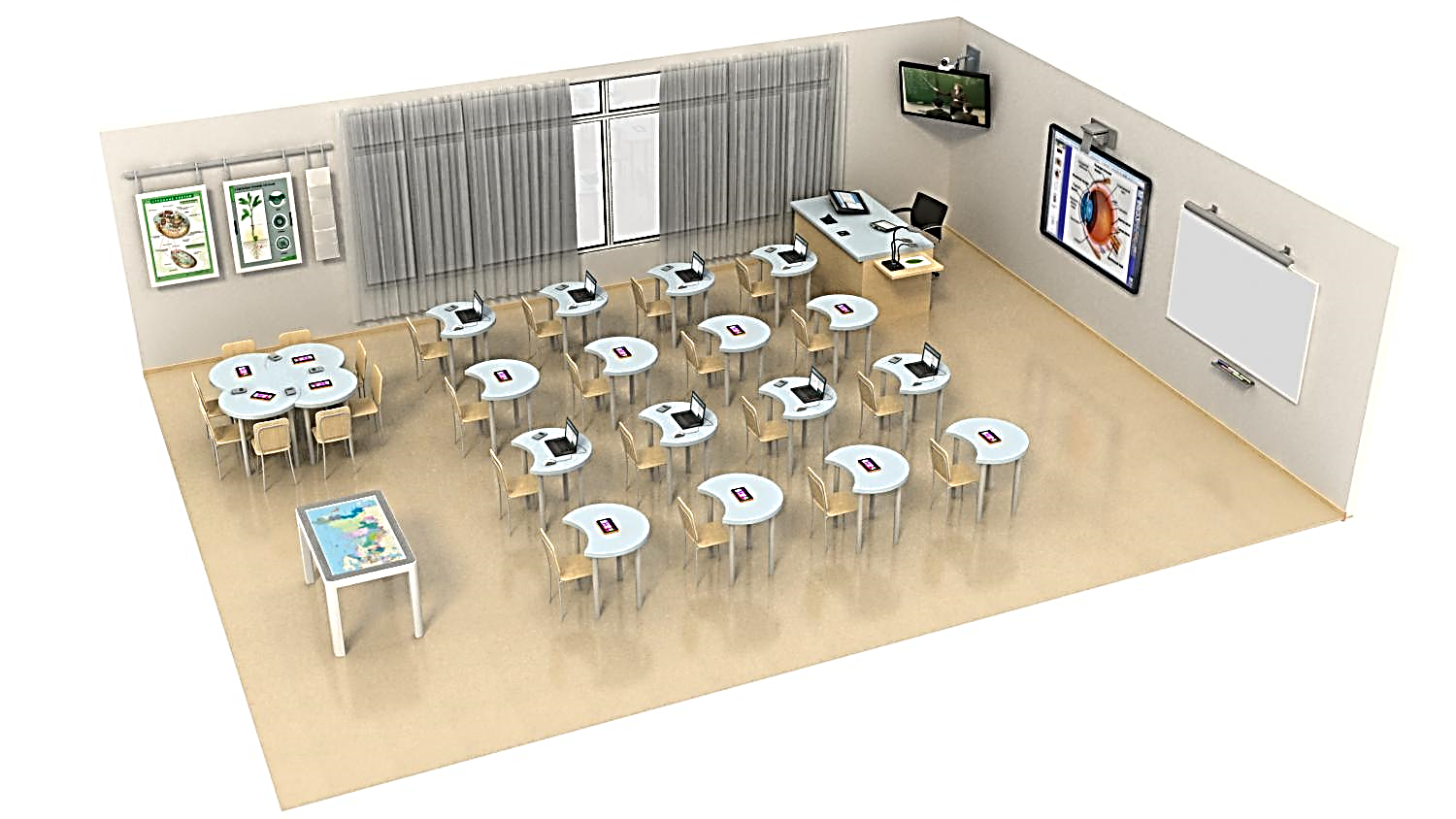 Система ДО
Интерактивная доска
 с поддержкой 3D
Интерактивный подиум
Планшетные 
компьютеры
Документ-камера
Ноутбук ученика / Classmate PC
Интерактивный стол
Системы опроса и
тестирования
ИНФОРМАЦИОННО-ОБРАЗОВАТЕЛЬНАЯ СРЕДА СОВРЕМЕННОЙ ШКОЛЫ
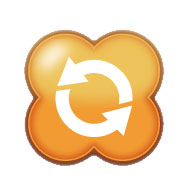 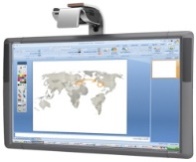 Лингафонный комплекс
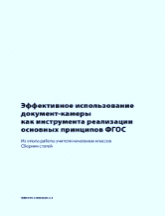 Управление классом
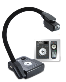 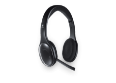 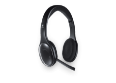 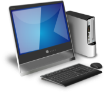 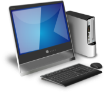 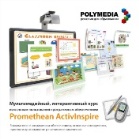 Лабораторное и цифровое оборудование для кабинетов ЕНЦ
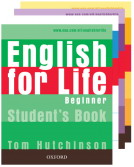 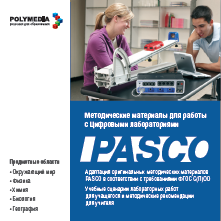 Электронный учебник
УМК
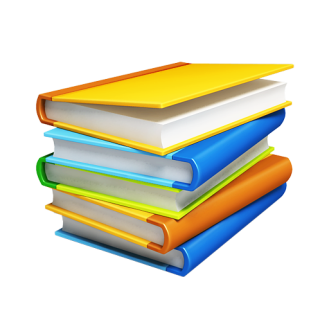 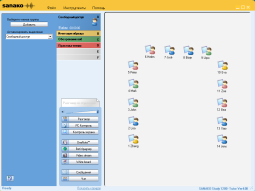 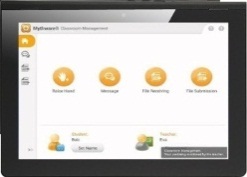 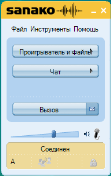 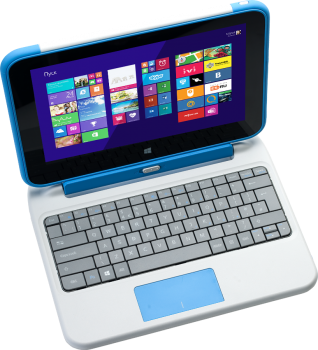 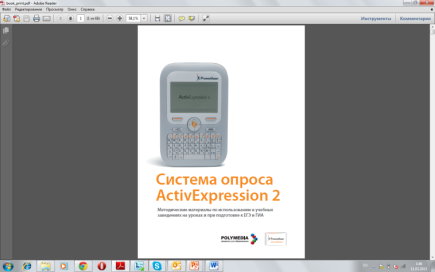 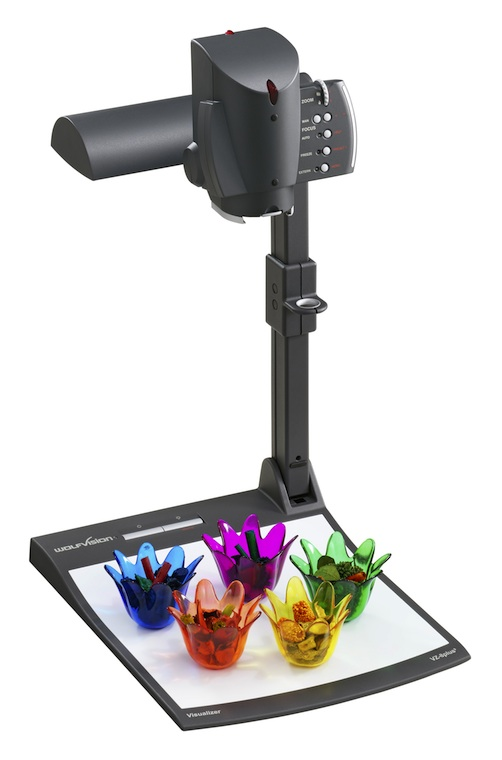 Цифровой микроскоп и документ камера
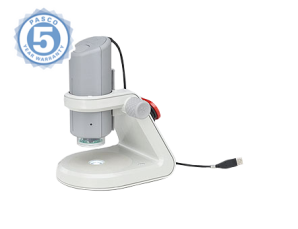 Ноутбук
обучающегося
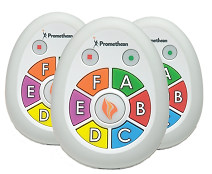 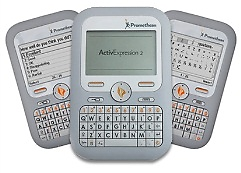 Система контроля качества знания
План работы в рамках модуля
Возможности и основы работы на интерактивной доске 
Документ-камера
Электронные учебники 
Электронная почта и on-line сервисы совместной работы с документами
Google-формы – инструмент сбора информации и контроля
Работа с приложениями офисного пакета (документы, таблицы, презентации)